Costa Rica. Muertes en carretera por accidentes de tránsito 2020
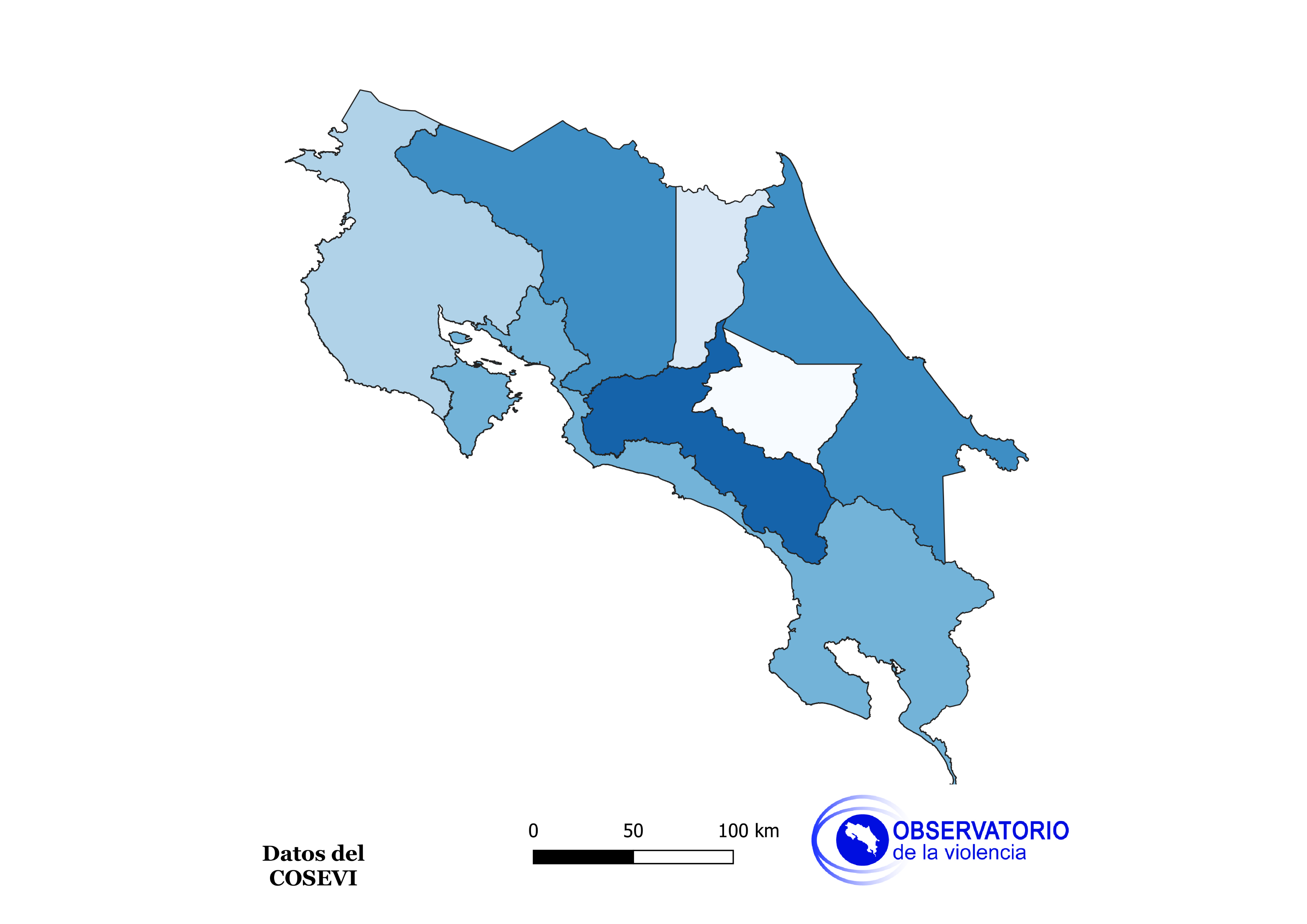 ALAJUELA
54
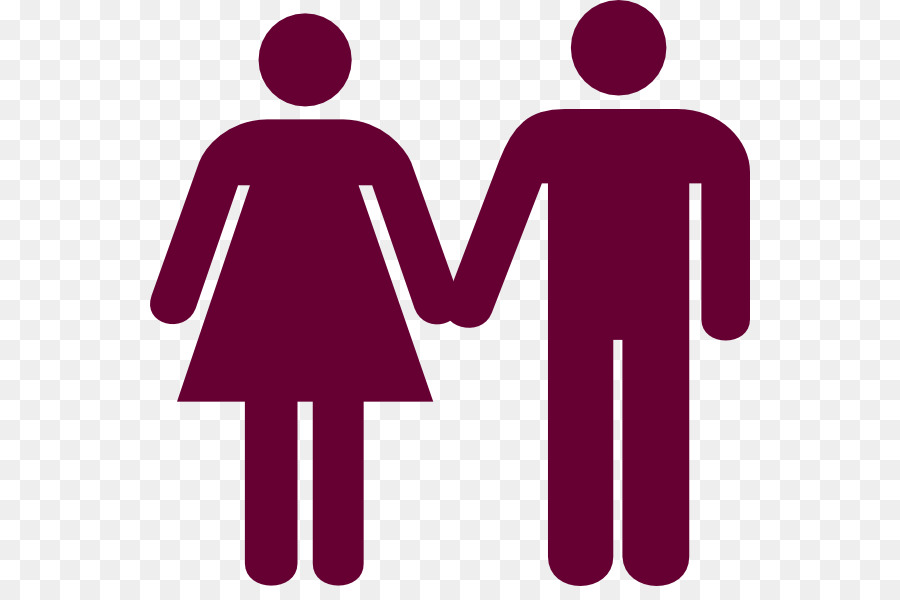 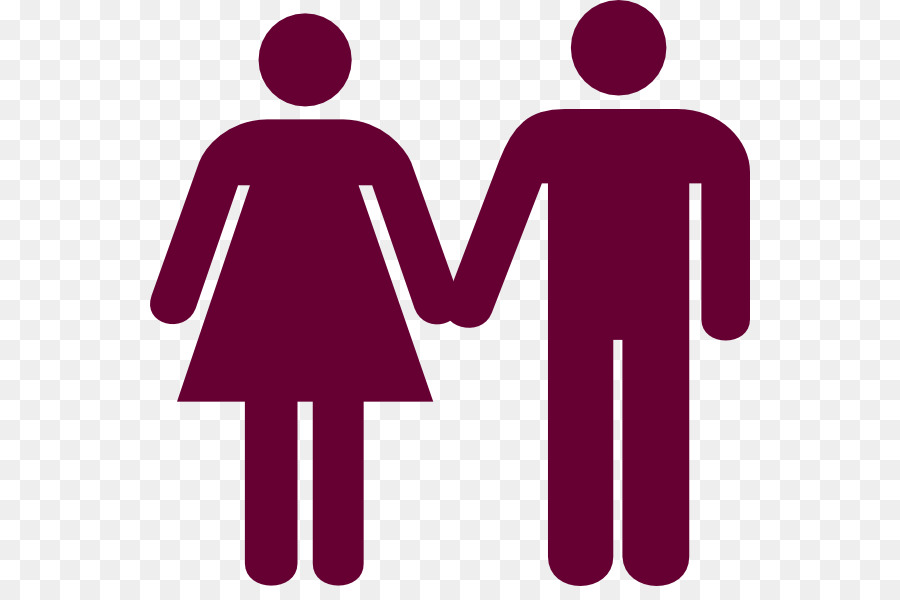 HEREDIA
29
30
LIMON 54
SAN JOSÉ
60
GUANACASTE
20
CARTAGO
PUNTARENAS
53
TOTAL
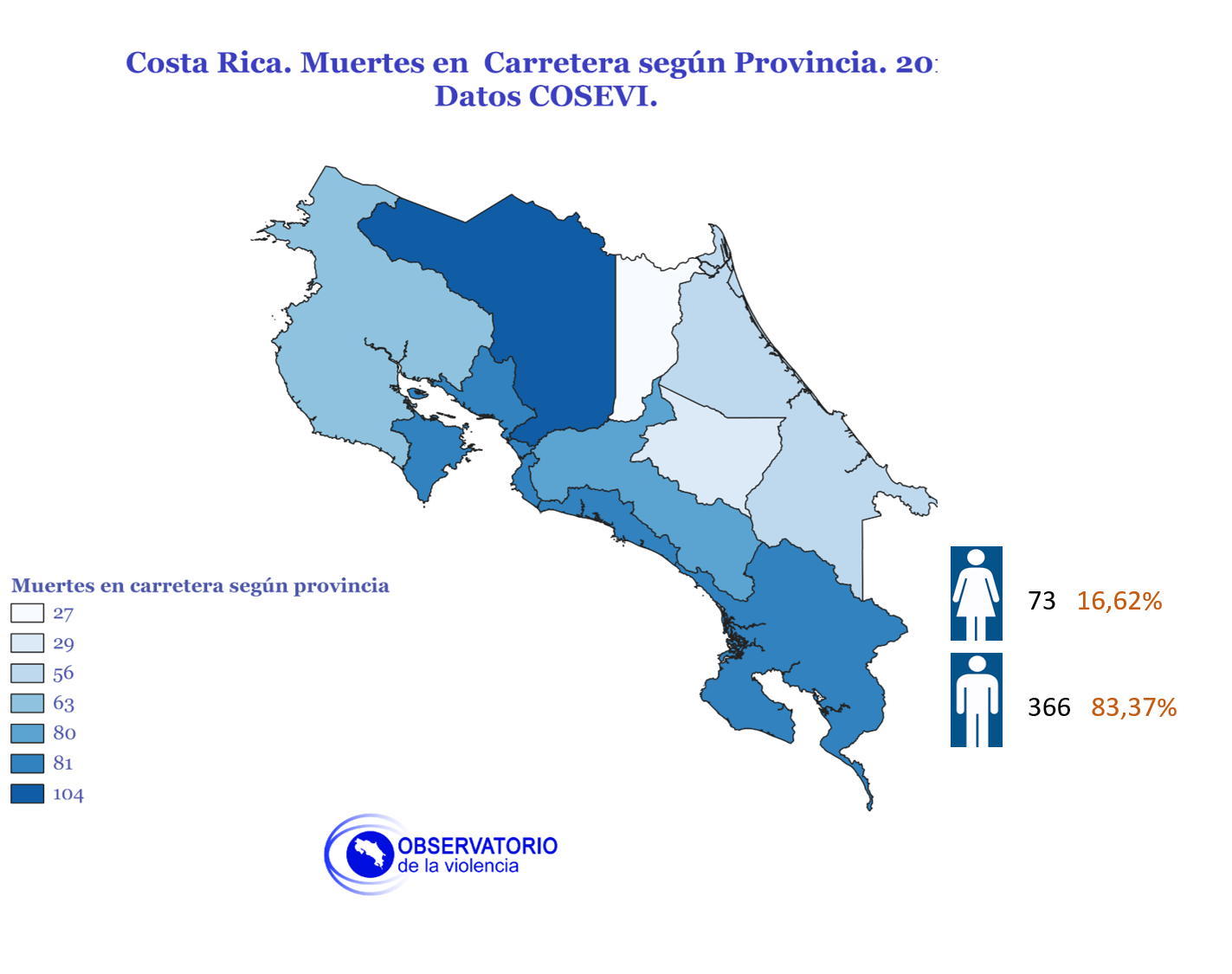 300
47
253
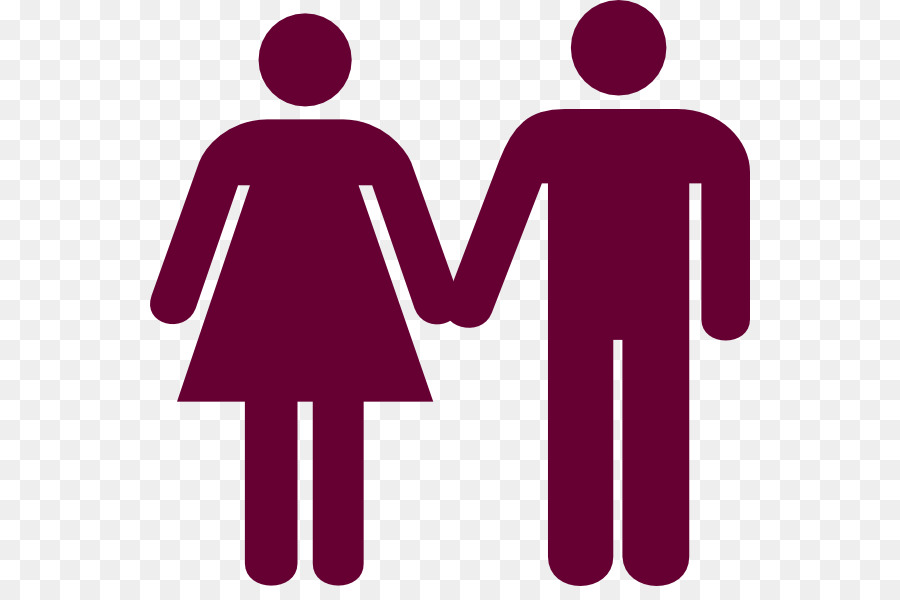 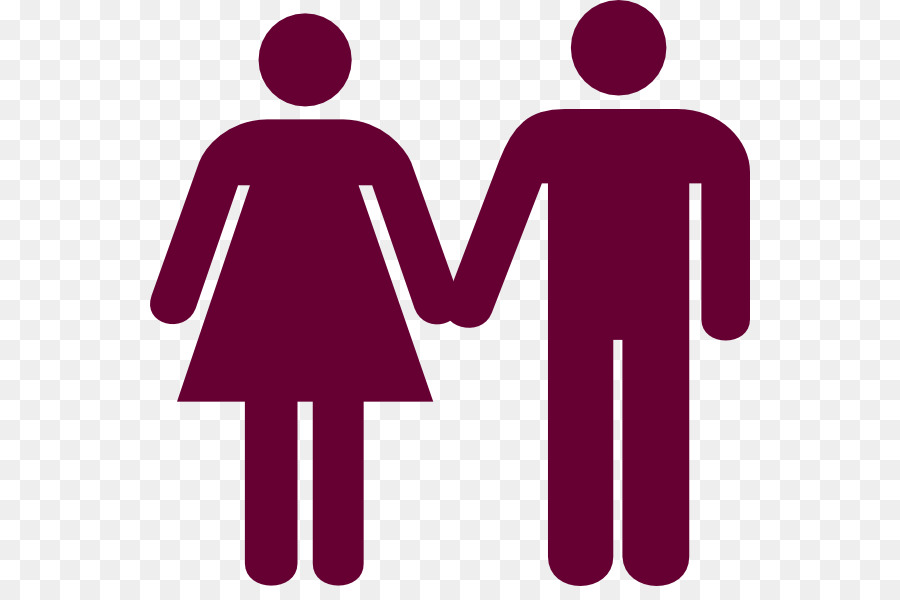